High Temperature Superconducting for RF cavity
Mitchell E. Schneider, Gregory. P. Le Sage, Ankur Dhar, and Emilio A. Nanni;
SLAC National Accelerator Laboratory, Menlo Park,California,USA
Jessica Golm, Patrick KrKotić,Walter Wuensch, Sergio Calatroni;
 CERN, Geneva, Switzerland
Neil Lamas and Joffre Gutierrez; ICMAB-CSIC, Barcelona, Spain
Motivation
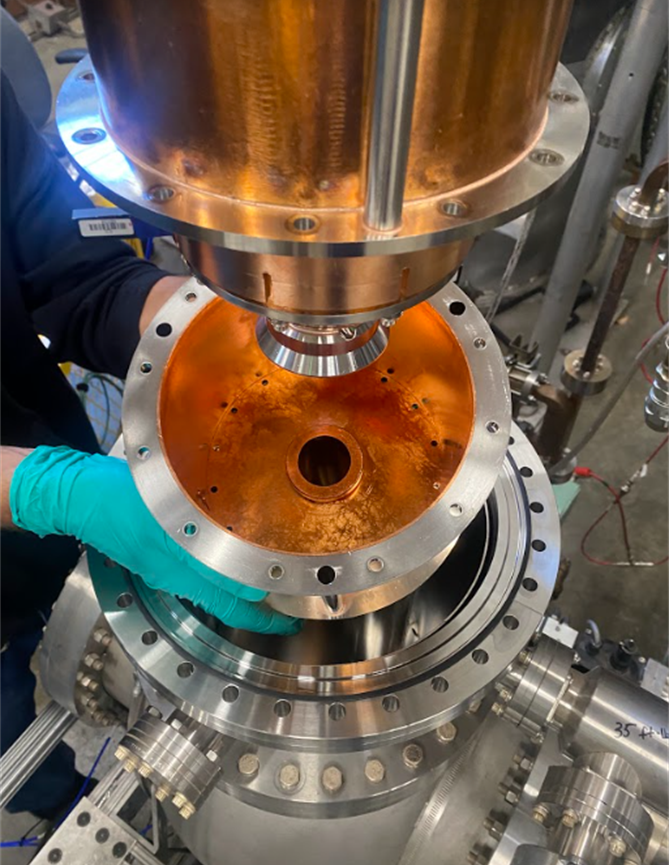 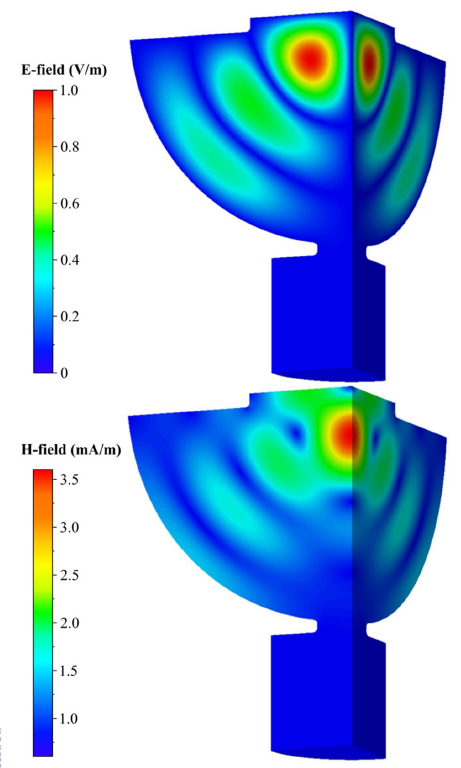 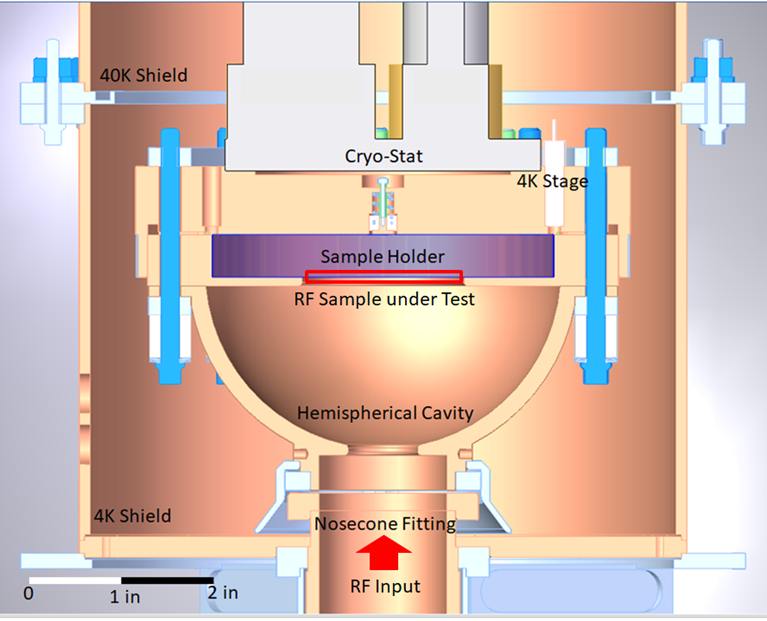 SECTION TITLE AND/OR DEPARTMENT
2
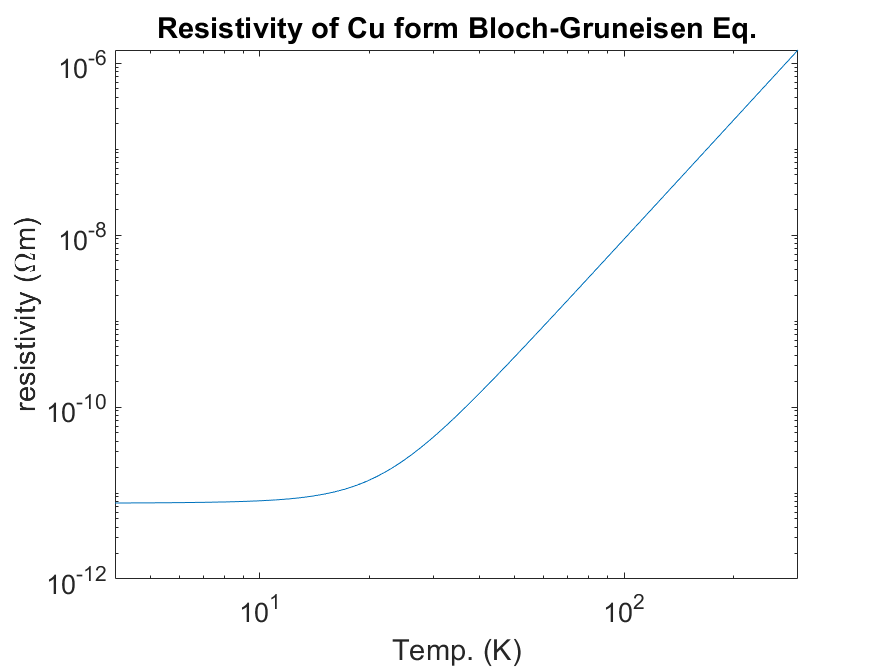 Classical theory of conductivity
To determine the conductivity of the walls of the cavity we find Conductivity(Temp) 
Using the density of states Bloch-Gruneisen law for resistivity is



But for low temp we should the form Rphy. Rev. B D. B. Poker and CV. E. Klabunde  26 1270212 (1982)


Which matches with the national Institute of standards data that use a form of
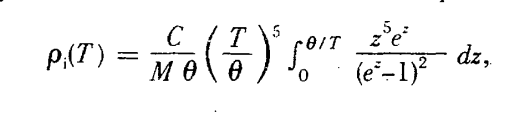 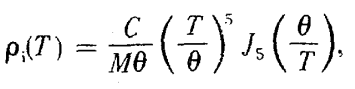 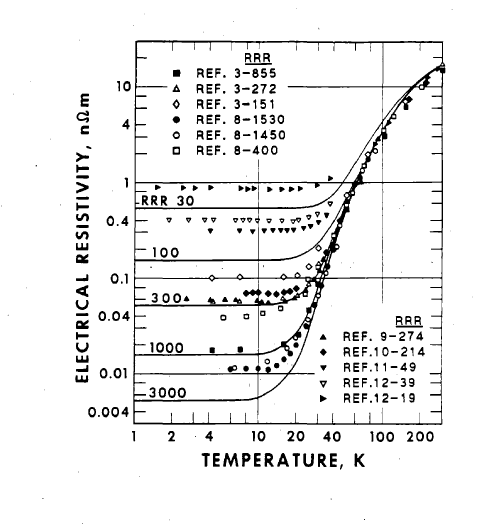 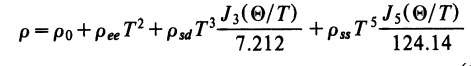 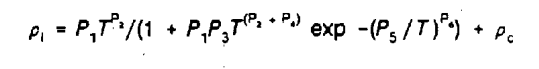 SECTION TITLE AND/OR DEPARTMENT
3
Q(s) form Bloch-Gruneisen law
Use Bloch-Gruneisen conductivity, then we model in HFSS the Q0 , Qcavity ,Sample Cu assuming that sample walls are equal
Q0, Qsample, and Qcavity are parallel shifts of each other Assuming the same conductivity at a given temperature
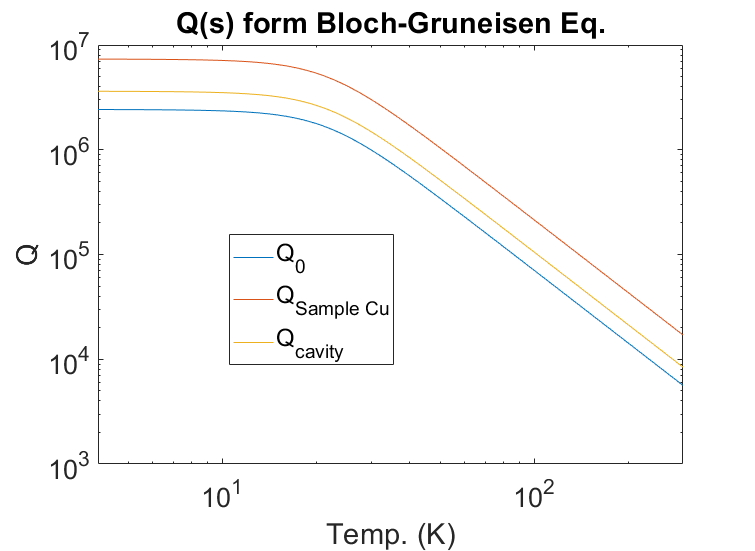 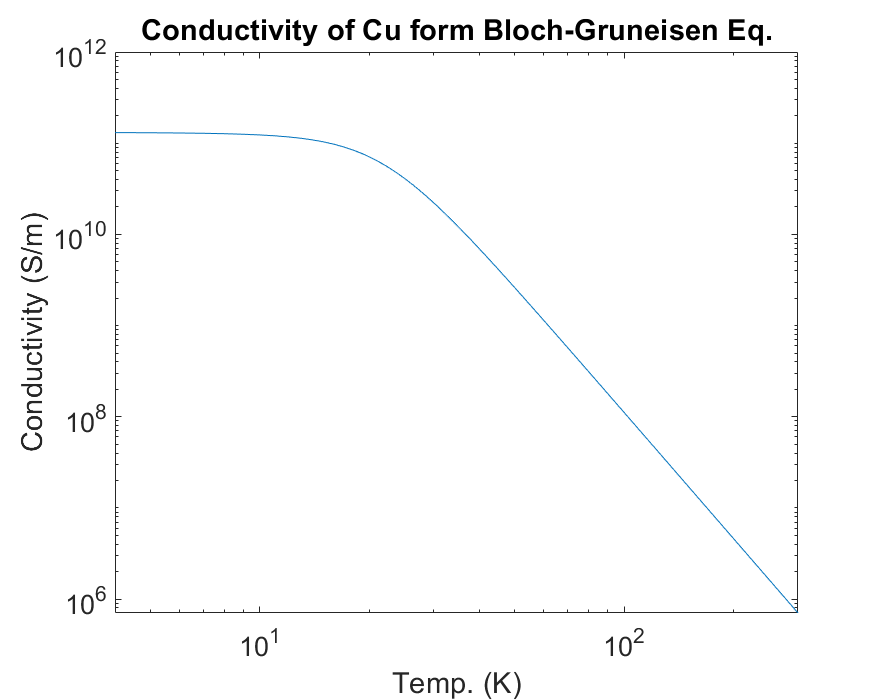 SECTION TITLE AND/OR DEPARTMENT
4
Samples tested to find Q cavity
SECTION TITLE AND/OR DEPARTMENT
5
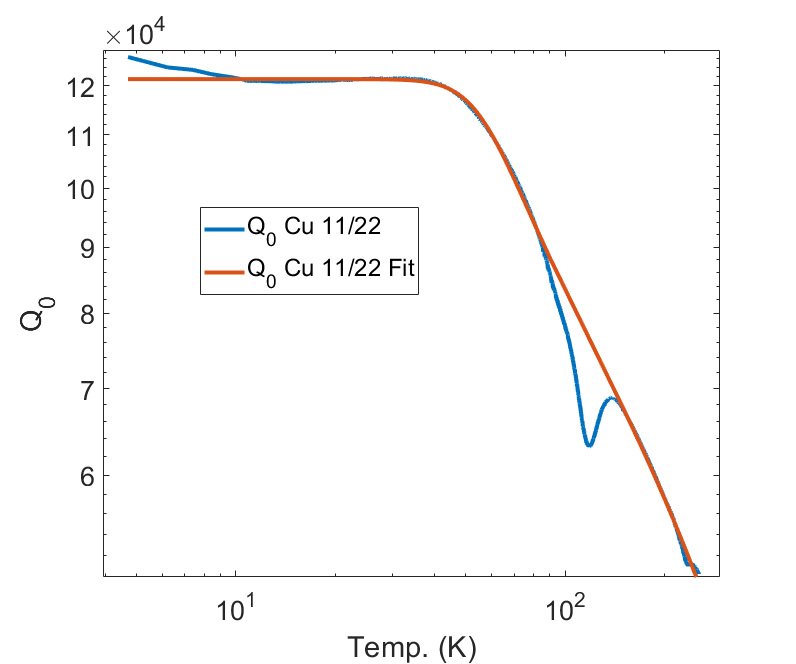 Functional form of Q cavity
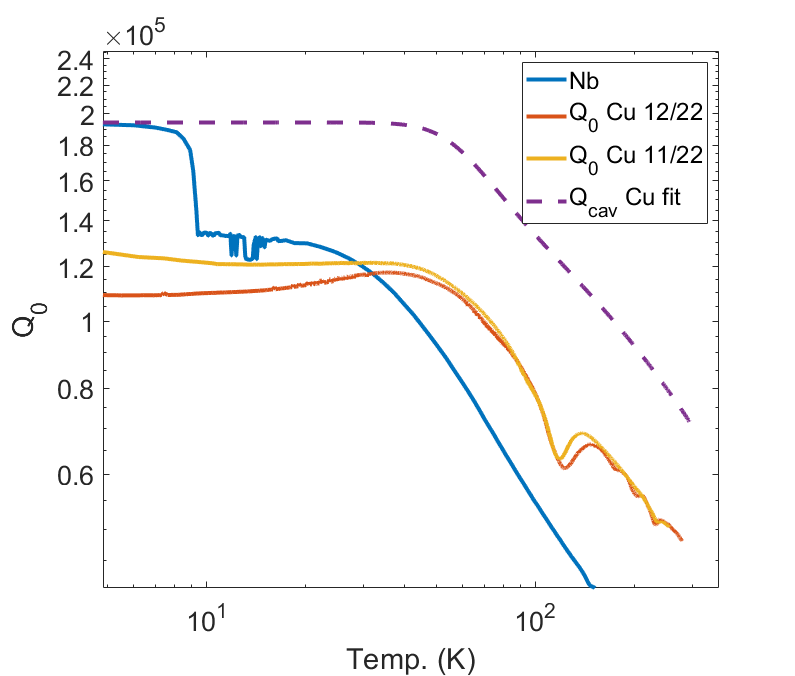 SECTION TITLE AND/OR DEPARTMENT
6
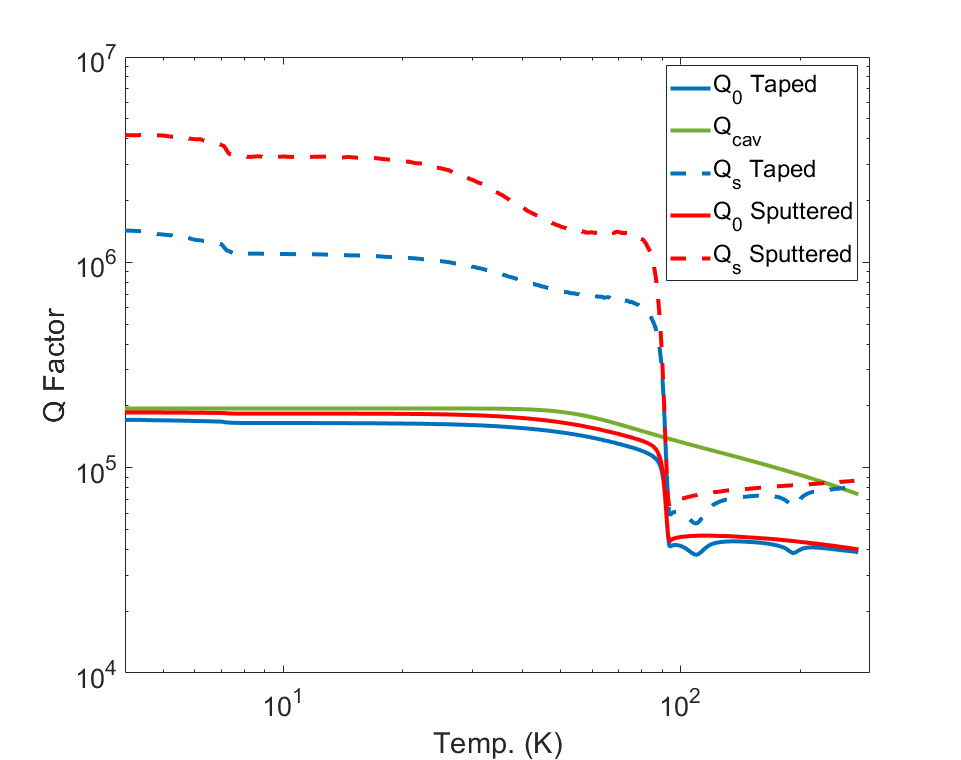 Low Power REBCO Results
Then We find Q cavity, using a combination of the niobium and copper datasets
REBCO results agree with previous experiments
Model is consistent with HFSS simulations and classical theory
We find that the Conductivity for Deposited Sample to be match with 42 GS/m±1GS/m
Tapes Qs ref. of 2.4e6 and conductivity at 4K of 15 GS/m ie 35% of Ideal
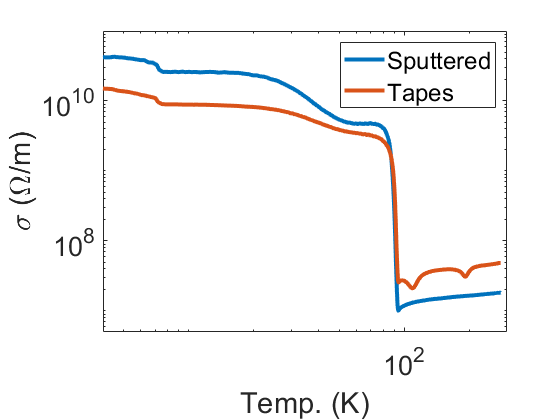 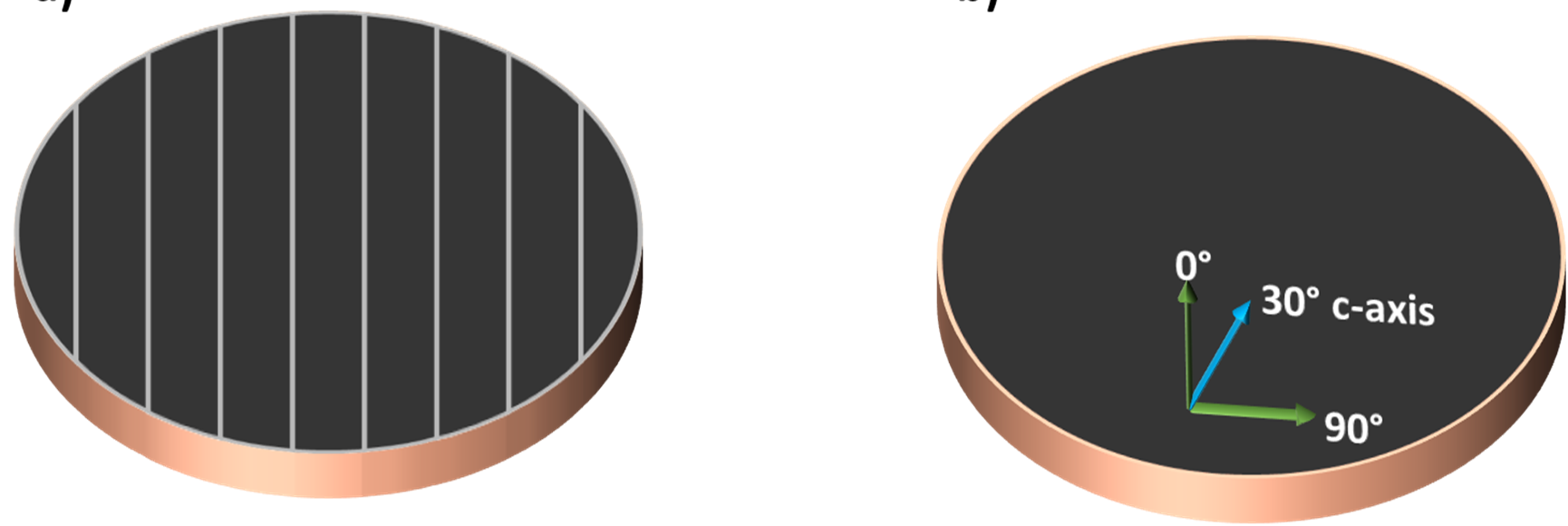 SECTION TITLE AND/OR DEPARTMENT
7
Taped YBCO Results 80 K
SECTION TITLE AND/OR DEPARTMENT
8
Octagonal HTS Cavity Design
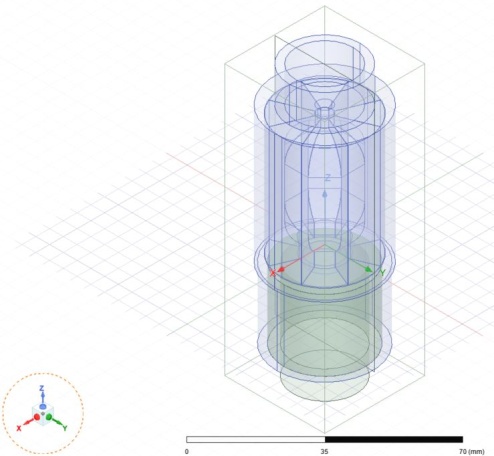 11.426 GHz found in HFSS simulation so far
Tf = 2QL/wRF = 1 us
QL = 71,779
Q0 = 201178
Find Qe using a PEC cavity
Beta = 39.554
HTS conductivity = 190x copper
Octagonal facet width is 8.416 mm
aperture radius around 5.7 mm
TM010 – not a pure mode
R = 10.312 mm inner, 11.151 mm outer
F010 = c/2p * C01/R = 10.29 – 11.13 GHz

25 MW in TM01 mode

Max field volume 1784 MV/m, 3.278 MA/m
Max field surface 618.9 MV/m, 3.126 MA/m
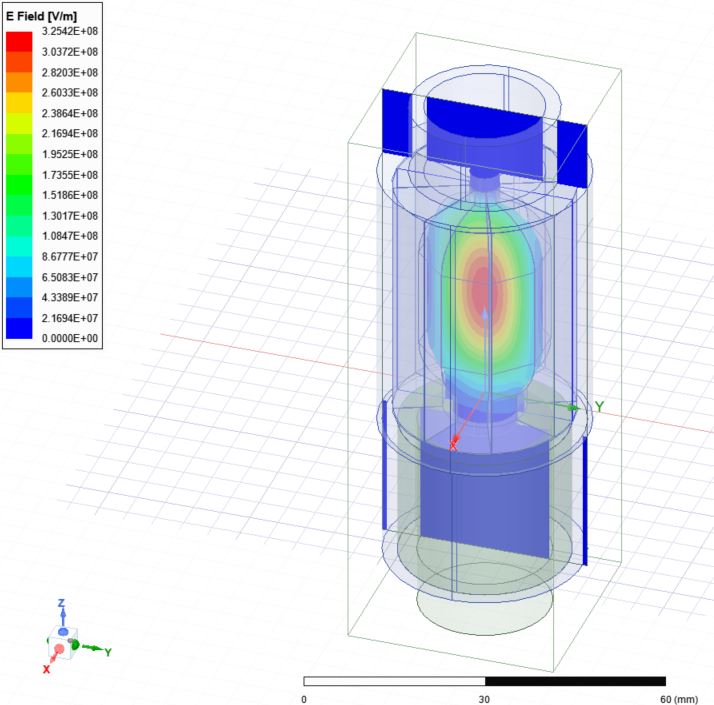 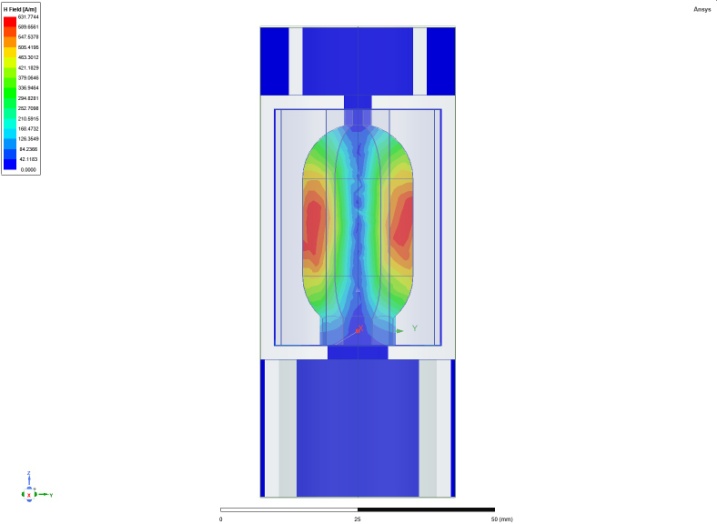 Complex Mag E		Complex Mag H
Cavity tuning by separating facets with pressed wedges
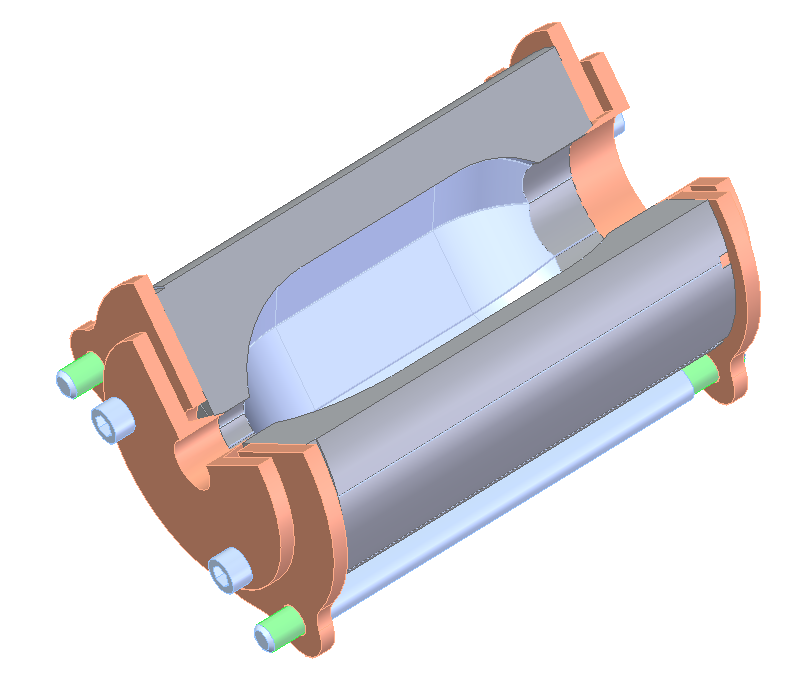 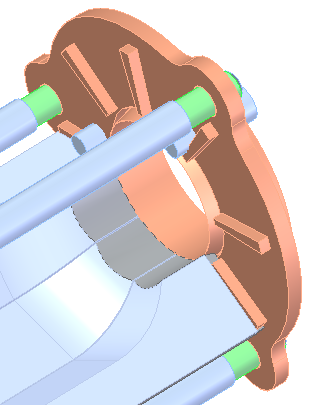 Radial guide for each facet.
Frequency adjustment by separating facets using conical actuators on both sides
Current is axial, so small gaps do not affect wall current
All motion will be done against preloading springs
Note that the coupling aperture is changing with tuning, so beta is affected.

HFSS Simulation: Move all facets outward radially

Radial Offset [mm]	Frequency [GHz]	Q

0			11.4068		35950.2
0.01		11.3960		35722.1
0.02		11.3857		34996.4
0.05		11.3545		34152.9
0.1		11.3016		32911.5
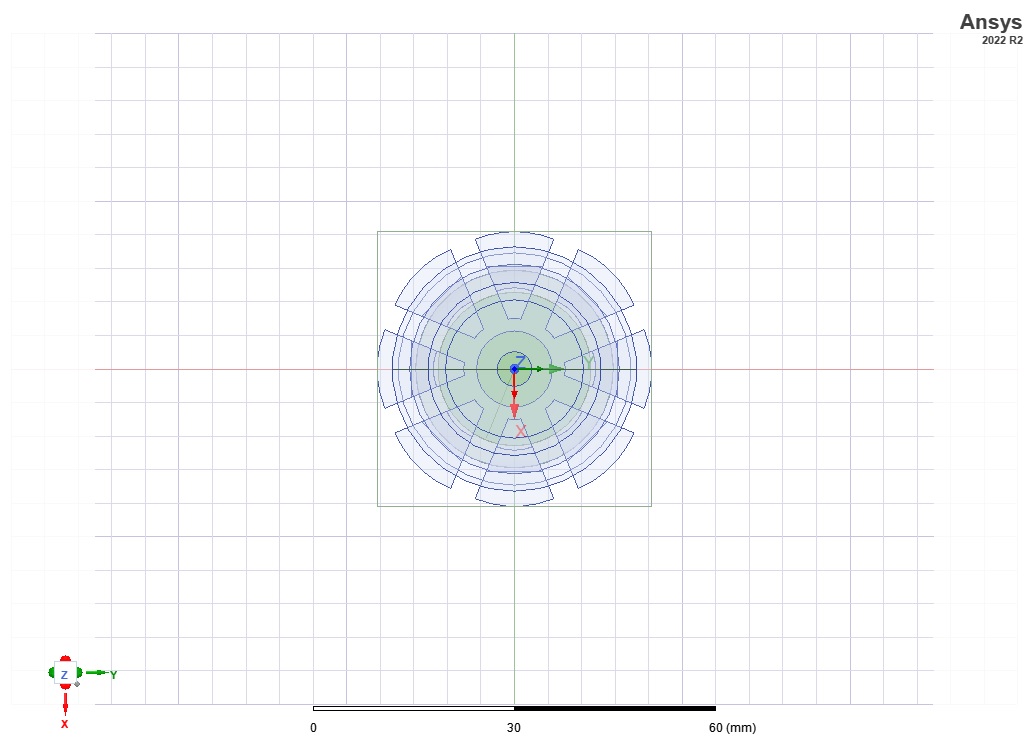 Cavity with Pulse compressing capabilities
Cavity is currently being fabricated

Preliminary simulation shows its ability to work as a high-power pulse compressing cavity

High power testing of REBCO to start immediately with TWT power

More than an order of magnitude pulse compression can occur
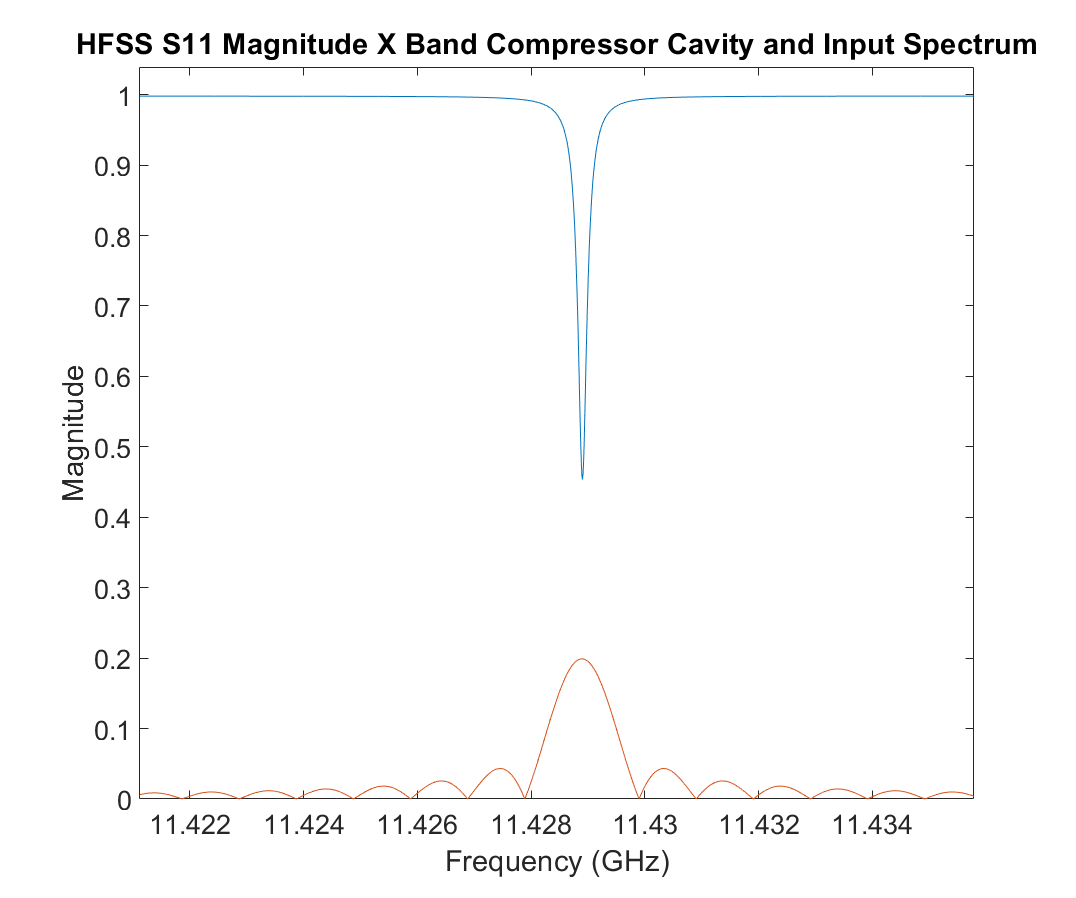 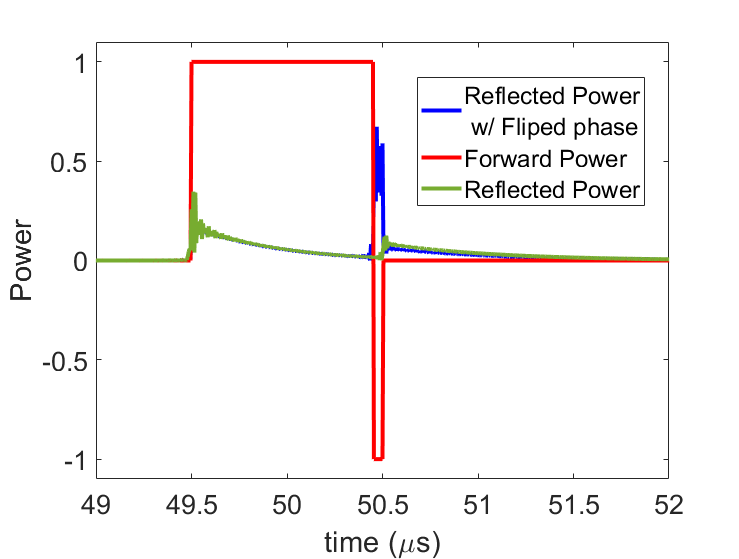 Acknowledgments
This research has been supported by the U.S. Department of Energy (DOE) under Contract No. DE-AC02-76SF00515.

Please support C^3
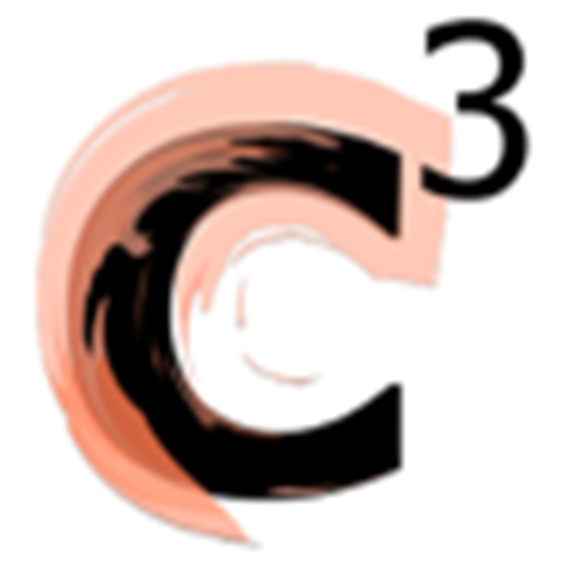 SECTION TITLE AND/OR DEPARTMENT
12